~創新領先盡在天下雜誌~ 
天下雜誌群知識庫
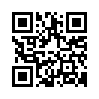 https://new.cwk.com.tw/
收錄內容
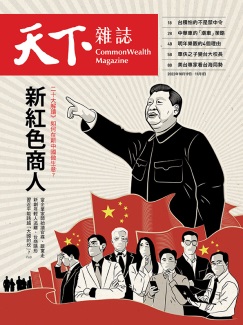 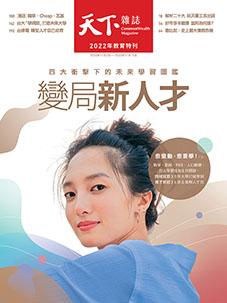 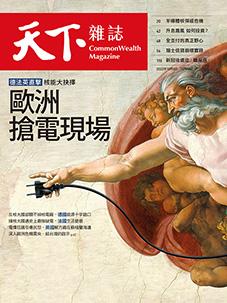 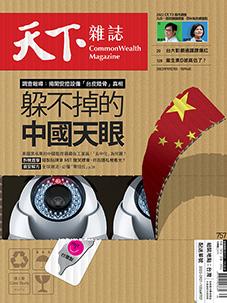 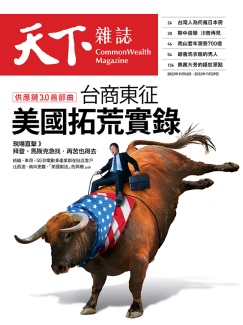 天下雜誌群知識庫
天下雜誌
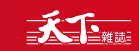 1981+
收錄時間：西元1981年至今
刊期：雙週刊
內容：針對每期主題深入探討，內容多元，包含國際情勢、商業趨勢、人文社會等主題
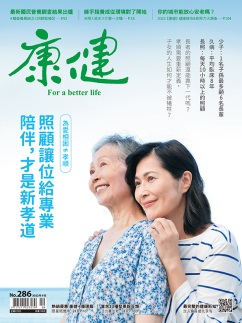 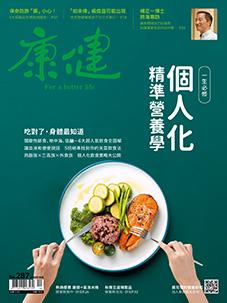 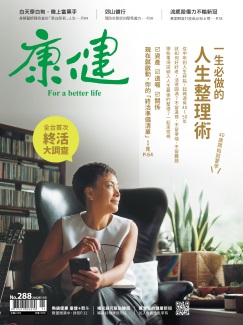 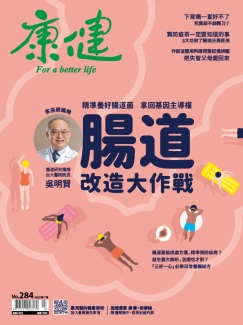 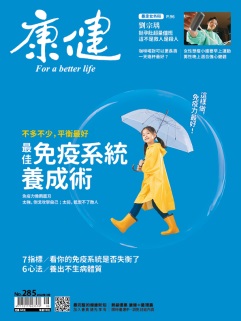 天下雜誌群知識庫
康健雜誌
收錄時間：西元1998年至今
刊期：月刊
內容：健康飲食、運動、身體保健、醫生專欄
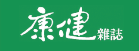 1998+
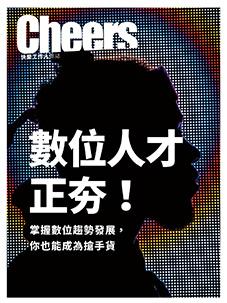 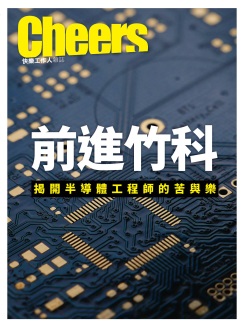 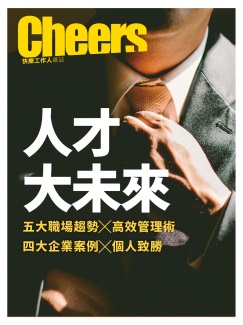 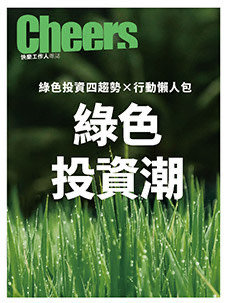 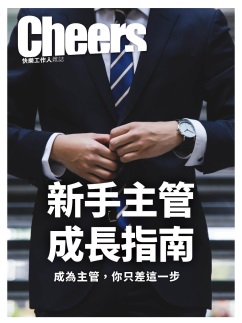 天下雜誌群知識庫
Cheers雜誌
收錄時間：西元2000年至今
刊期：雙月刊
內容：人物特寫、管理趨勢、職場秘辛、技能
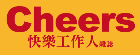 2000+
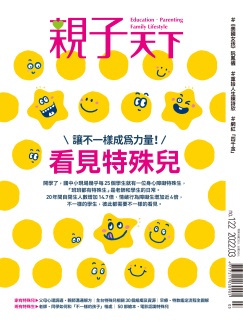 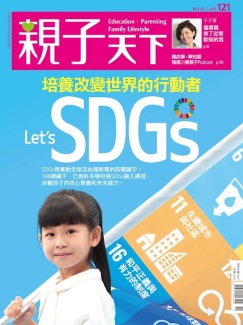 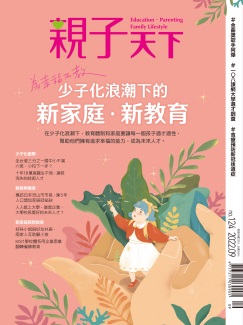 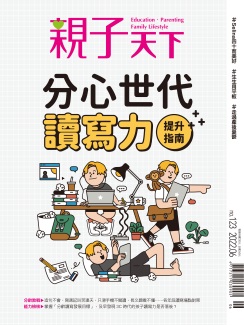 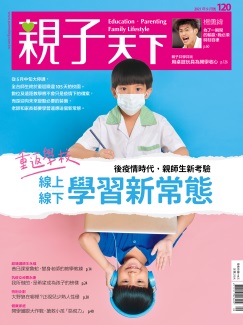 天下雜誌群知識庫
親子天下
收錄時間：西元2008年至今
刊期：季刊
內容：孩童學習與教育、親子議題、家庭生活
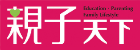 2008+
[Speaker Notes: 介紹完後直接帶平台操作]
有獎徵答
請問天下雜誌群知識庫有收錄哪些雜誌？
舉一例即可

提示：可用關鍵字檢索，如：品牌創新、品牌定位、顧客體驗、行銷等
有獎徵答
請從天下雜誌知識庫中找出一篇與創新、創業相關文章，並簡單說明

提示：可用關鍵字檢索，如：品牌創新、品牌定位、創業、行銷等
謝謝聆聽
【台北總公司】電話：(02)2736-1058   傳真：(02)2736-3001
【南部辦事處】電話：(06)302-5369     傳真：(06)302-5427  
   網址：www.tbmc.com.tw    E-mail：info@tbmc.com.tw